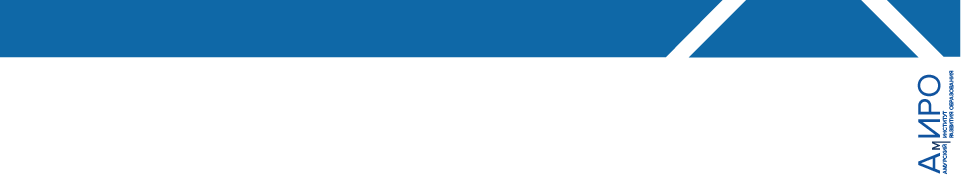 О введение обновленных федеральных государственных образовательных стандартов и федеральных основных общеобразовательных программ
Корнеева Анна Борисовна, 
ГАУ ДПО «Амурский областной институт развития образования»
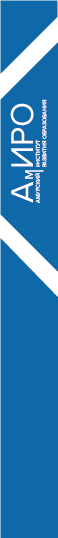 ФЕДЕРАЛЬНЫЙ ЗАКОН 273-ФЗ
Статья 3. Основные принципы государственной политики и правового регулирования  отношений в сфере образования
12 принципов
3) гуманистический характер образования, приоритет жизни и здоровья человека, прав и свобод личности, свободного развития личности, воспитание взаимоуважения, трудолюбия, гражданственности, патриотизма, ответственности, правовой культуры, бережного отношения к природе;

4) единство образовательного пространства на территории Российской Федерации;

9) автономия образовательных организаций, академические права и свободы педагогических работников и обучающихся, предусмотренные настоящим Федеральным законом, информационная открытость и публичная отчетность образовательных организаций;

10) демократический характер управления образованием, обеспечение прав педагогических работников, обучающихся, родителей (законных представителей) несовершеннолетних обучающихся на участие в управлении образовательными организациями;

12) сочетание государственного и договорного регулирования отношений в сфере образования.
Единое образовательное пространство – основа сохранения и укрепления образовательного суверенитета страны
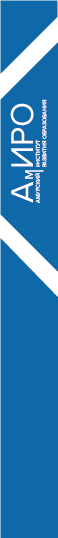 ЕДИНОЕ ОБРАЗОВАТЕЛЬНОЕ ПРОСТРАНСТВО
НОО
НОО
ФЕДЕРАЛЬНЫЙ  ГОСУДАРСТВЕННЫЙ  ОБРАЗОВАТЕЛЬНЫЙ  СТАНДАРТ
ФЕДЕРАЛЬНАЯ  ОБРАЗОВАТЕЛЬНАЯ  ПРОГРАММА
ООО
ООО
СОО
СОО
100 РАБОЧИХ ПРОГРАММ ПО УЧЕБНЫМ ПРЕДМЕТАМ 1-11 КЛАСС
СОДЕРЖАТЕЛЬНОЕ  ОБЕСПЕЧЕНИЕ:
12 РАБОЧИХ ПРОГРАММ ПО ВНЕУРОЧНОЙ ДЕЯТЕЛЬНОСТИ
КЛЮЧЕВОЙ
ИНСТРУМЕНТ:
УТВЕРЖДЕН ФЕДЕРАЛЬНЫЙ ПЕРЕЧЕНЬ УЧЕБНИКОВ
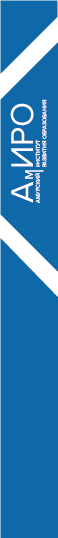 ОБНОВЛЕННЫЕ ФГОС
НАЧАЛЬНОГО ОБЩЕГО И ОСНОВНОГО ОБЩЕГО ОБРАЗОВАНИЯ
Приказ Министерства просвещения Российской Федерации от 31.05.2021 № 286 «Об утверждении федерального государственного образовательного стандарта начального общего образования» (Зарегистрирован 05.07.2021 № 64100)

Приказ Министерства просвещения Российской Федерации от 31.05.2021 № 287 «Об утверждении федерального государственного образовательного стандарта основного общего образования» (Зарегистрирован 05.07.2021 № 64101)
ВНЕСЕНИЕ ИЗМЕНЕНИЙ
ФГОС НАЧАЛЬНОГО ОБЩЕГО, ОСНОВНОГО ОБЩЕГО, СРЕДНЕГО ОБЩЕГО ОБРАЗОВАНИЯ
Приказ Министерства просвещения Российской Федерации от 18 июля 2022 г. № 569 «О внесении изменений в федеральный государственный образовательный стандарт начального общего образования, утвержденный приказом Министерства просвещения Российской Федерации от 31 мая 2021 г. № 286» (Зарегистрирован 17.08.2022 № 69676)

Приказ Министерства просвещения Российской Федерации от 18 июля 2022 № 568 «О внесении изменений в федеральный государственный образовательный стандарт основного общего образования, утвержденный приказом Министерства просвещения Российской Федерации от 31 мая 2021 г. № 287» (Зарегистрирован 17.08.2022 № 69676)

Приказ Министерства просвещения Российской Федерации от 12 августа 2022 г. № 732 «О внесении изменений в федеральный государственный образовательный стандарт среднего общего образования, утвержденный приказом Министерства образования и науки Российской Федерации от 17 мая 2012 г. № 413» (Зарегистрирован 12.09.2022 № 70034)
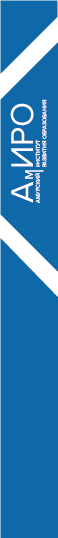 МОДЕЛЬ ВВЕДЕНИЯ ОБНОВЛЕННЫХ ФГОС
ВВЕДЕНИЕ ФГОС НАЧАЛЬНОГО ОБЩЕГО, ОСНОВНОГО ОБЩЕГО  и СРЕДНЕГО ОБЩЕГО ОБРАЗОВАНИЯ
Письмо Минпросвещения от 15.02.2022 года № АЗ-113/03 «О направлении методических рекомендаций» (подписано Зыряновой А.В.)
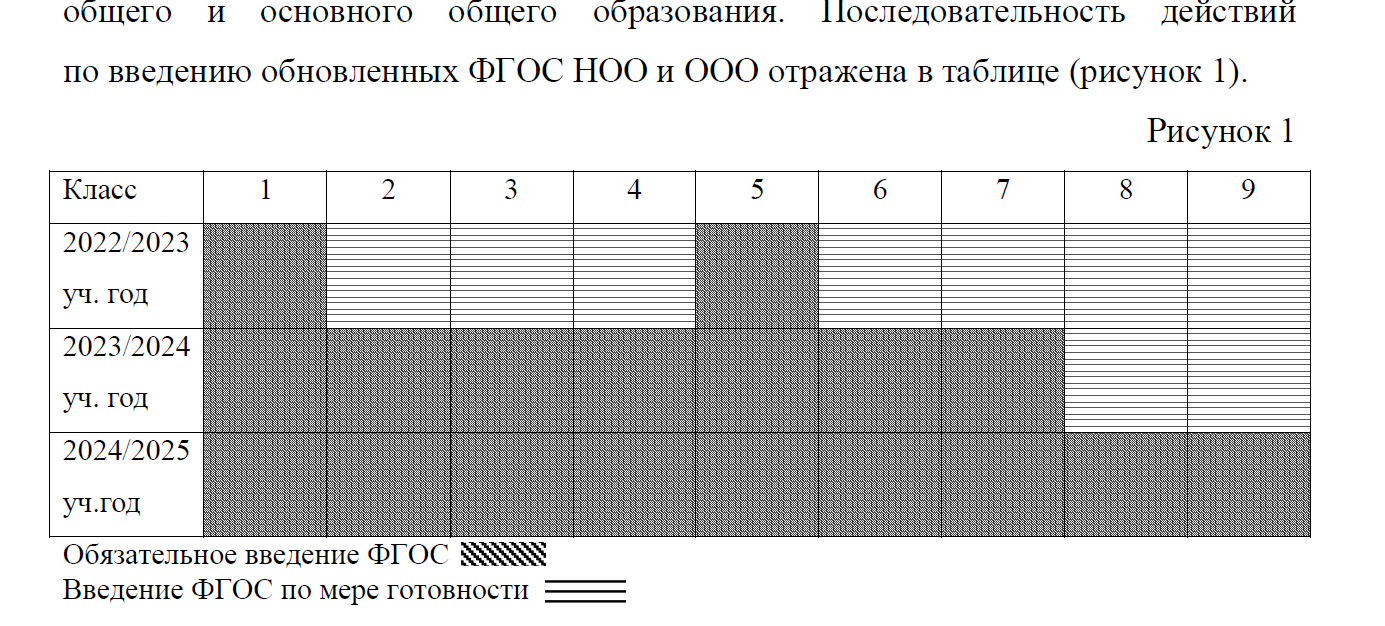 ВВЕДЕНИЕ ФГОС СРЕДНЕГО ОБЩЕГО ОБРАЗОВАНИЯ
Письмо Минпросвещения от 17 ноября 2022 г. N 03-1889 "О направлении информации" (подписано Костенко М.А.)
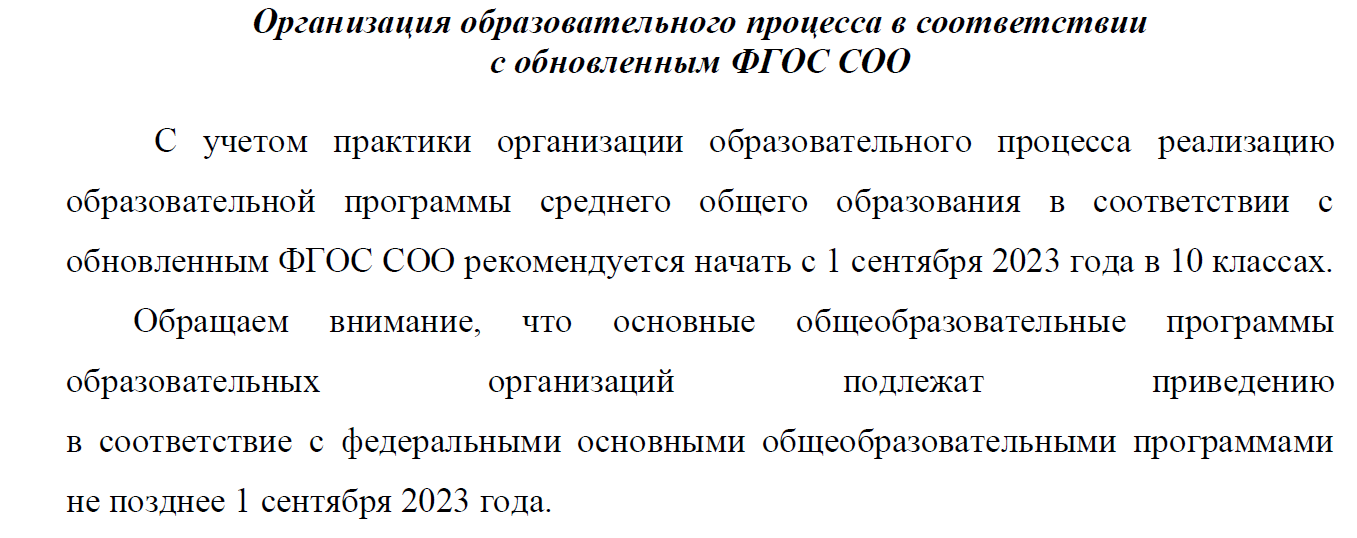 ВАЖНО! 11 КЛАСС: УЧЕБНЫЙ ПЛАН НЕ МЕНЯЕТСЯ В 2023-2024 УЧЕБНОМ ГОДУ
(содержание учебных предметов и планируемые результаты приводятся в соответствие ФОП СОО)
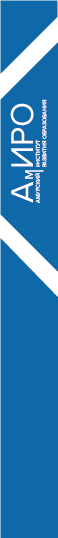 МОНИТОРИНГ РЕАЛИЗАЦИИ ОБНОВЛЕННЫХ ФГОС
НАЧАЛЬНОГО ОБЩЕГО И ОСНОВНОГО ОБЩЕГО ОБРАЗОВАНИЯ
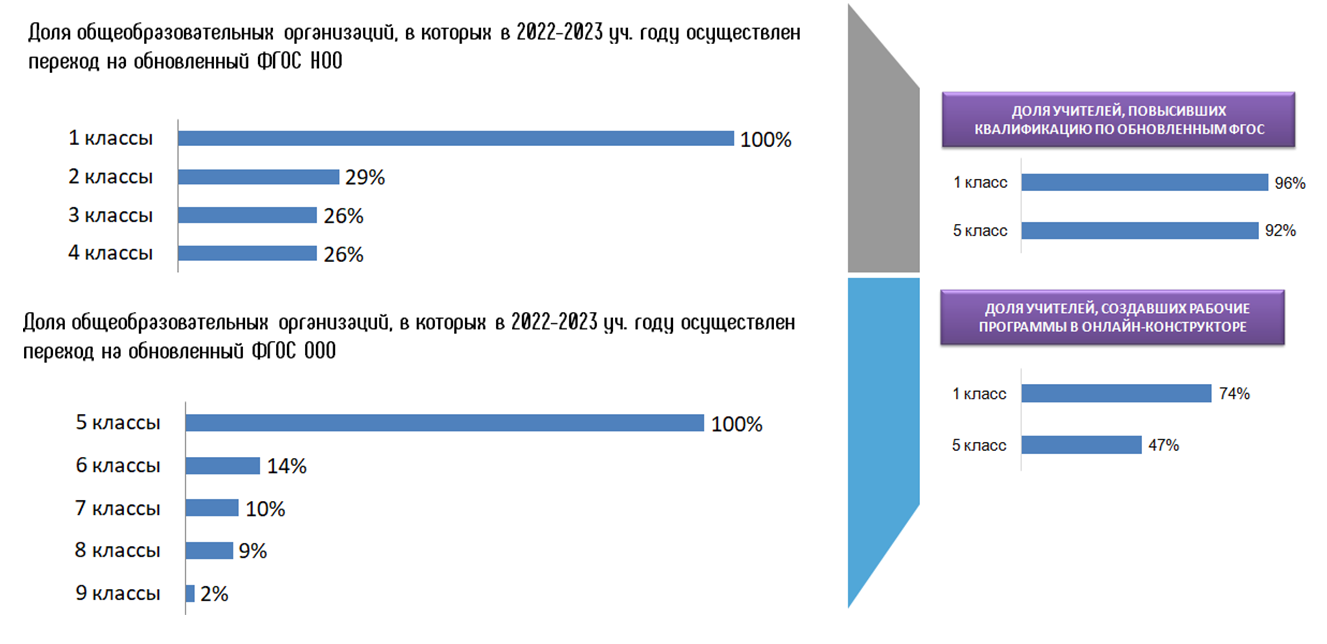 Более 3,5 тыс. учителей 10 классов
Основные изменения в содержательном разделе ФГОС СОО
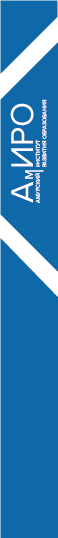 - ПРАВО
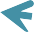 - РОССИЯ В МИРЕ
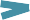 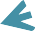 - ЭКОНОМИКА
- ЕСТЕСТВОЗНАНИЕ
- ЭКОЛОГИЯ
- АСТРОНОМИЯ
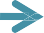 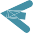 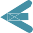 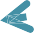 ЗАЯВЛЕНИЕ
обучающихся,  родителей
несовершеннолетних
обучающихся
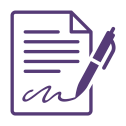 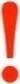 Возможность  обеспечения  обучающихся  электронными  учебниками, по предметам, не входящим в список экзаменов ГИА
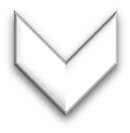 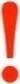 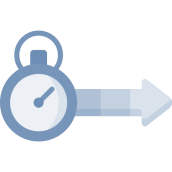 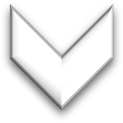 РЕАЛИЗАЦИЯ ФОП СОО – С 1 СЕНТЯБРЯ 2023 г. 10 класс
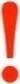 В интересах обучающихся и их родителей (законных представителей) в учебный план может быть включено изучение 3 и более учебных предметов на углубленном уровне. При этом образовательная организация самостоятельно распределяет количество часов, отводимых на изучение учебных предметов.
4
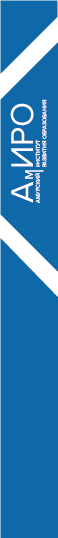 МОДЕЛЬ ВВЕДЕНИЯ ОБНОВЛЕННЫХ ФООП
Федеральный закон от 24 сентября 2022 г. № 371-ФЗ  “О внесении изменений в Федеральный закон «Об образовании в Российской Федерации» и статью 1 Федерального закона «Об обязательных требованиях в Российской Федерации» (Принят Государственной Думой 14 сентября 2022 года, 
Одобрен Советом Федерации 21 сентября 2022 года)
Приказ Министерства просвещения Российской Федерации от 16.11.2022 № 992 "Об утверждении федеральной образовательной программы начального общего образования" (Зарегистрирован 22.12.2022 № 71762).

Приказ Министерства просвещения Российской Федерации от 16.11.2022 № 993 "Об утверждении федеральной образовательной программы основного общего образования" (Зарегистрирован 22.12.2022 № 71764).

Приказ Министерства просвещения Российской Федерации от 23.11.2022 № 1014  "Об утверждении федеральной образовательной программы среднего общего образования" (Зарегистрирован 22.12.2022 № 71763)

Письмо Департамента государственной политики и управления в сфере общего образования от 03.03.2023 № 03-327 «О направлении информации» (подписано Костенко М.А.)

Критерии готовности образовательной организации к введению к введению федеральных основных общеобразовательных программ
ВВЕДЕНИЕ ФОП НАЧАЛЬНОГО ОБЩЕГО, ОСНОВНОГО ОБЩЕГО  и СРЕДНЕГО ОБЩЕГО ОБРАЗОВАНИЯ
ВАЖНО! 11 КЛАСС: УЧЕБНЫЙ ПЛАН НЕ МЕНЯЕТСЯ В 2023-2024 УЧЕБНОМ ГОДУ
(содержание учебных предметов и планируемые результаты приводятся в соответствие ФОП СОО)
Согласно части 6 статьи 12 Федерального закона № 273-ФЗ образовательные организации разрабатывают ООП в соответствии с ФГОС и соответствующими ФООП.
При этом содержание и планируемые результаты разработанных образовательными организациями ООП должны быть не ниже соответствующих содержания и планируемых результатов ФООП.
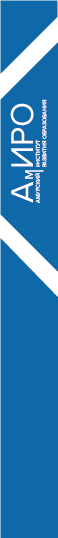 ФГОС и ФООП: МЕТОДИЧЕСКОЕ СОПРОВОЖДЕНИЕ
АПРОБАЦИЯ ПРИМЕРНЫХ РАБОЧИХ ПРОГРАММ «МЯГКОЕ» ВНЕДРЕНИЕ
2022/23 учебный год
2021/22 учебный год
КОЛ-ВО РАБОЧИХ ПРОГРАММ
38 РП НОО, ООО
14 РП СОО (УГЛ.УРОВЕНЬ)
15 СЕНТЯБРЯ 2021 г. –
30 АПРЕЛЯ 2022 г.
22 ФЕВРАЛЯ 2023 г. –
31 МАЯ 2023 г.
СРОКИ АПРОБАЦИИ
КОЛ-ВО ЗАЯВОК НА УЧАСТИЕ В  АПРОБАЦИИ
93 036
9 680
КОЛ-ВО УЧИТЕЛЕЙ-  УЧАСТНИКОВ АПРОБАЦИИ
64 657
из 85 СУБЪЕКТОВ РФ
9 680
из 77 СУБЪЕКТОВ РФ
1028
из 29 муниципальных образований
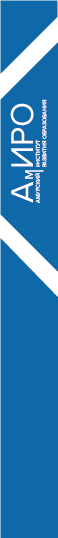 О СТРУКТУРЕ И СОДЕРЖАНИИ ФООП№ ФЗ-273 «Об образовании в Российской Федерации»*
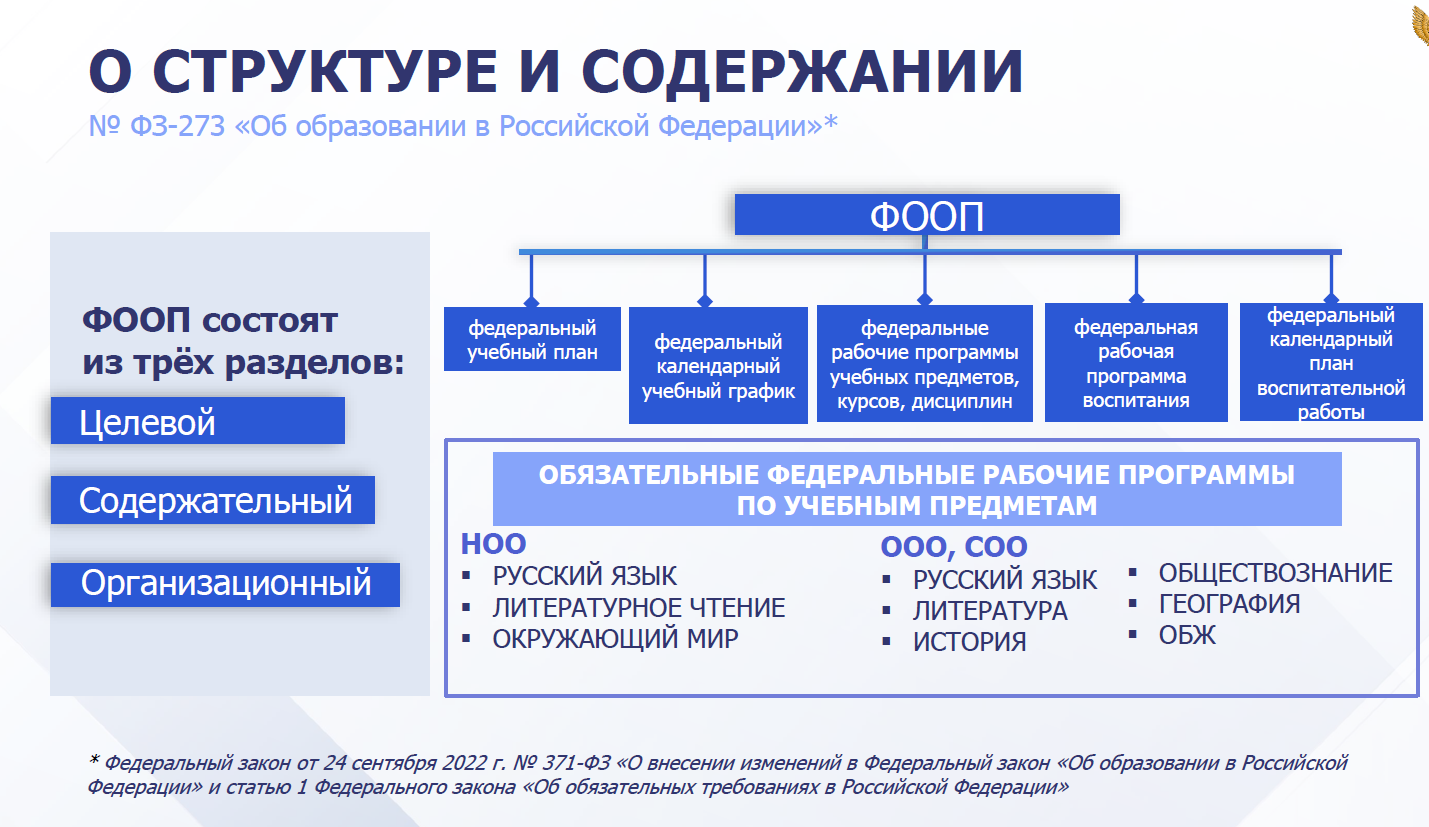 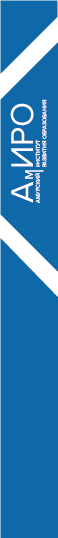 ФЕДЕРАЛЬНЫЕ УЧЕБНЫЕ ПЛАНЫ
В ФОП НОО представлены пять вариантов федерального учебного плана с учетом режима работы школы, языка обучения, возможности изучения родного языка/родной литературы.
В ФООП ООО представлены шесть вариантов федерального учебного плана. Предлагаются  варианты для 5-ти и 6-ти дневной учебной недели, с учетом изучения второго иностранного  языка, родного языка/родной литературы.
ФООП СОО включает 19 вариантов федерального учебного плана. Для каждого из профилей  обучения предлагается от двух до семи вариантов учебного плана с учетом соблюдения  требований ФГОС среднего общего образования: включение не менее 13 учебных предметов  («Русский язык», «Литература», «Иностранный язык», «Математика», «Информатика», «История», «Обществознание», «География», «Физика», «Химия», «Биология», «Физическая культура», «Основы безопасности жизнедеятельности») и изучение не менее 2 учебных  предметов на углубленном уровне.
11
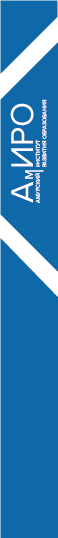 ФЕДЕРАЛЬНЫЙ УЧЕБНЫЙ ПЛАН(19 вариантов)
технологический профиль (математика (У) и физика (У)
технологический профиль (математика (У) и информатика (У)
естественно-научный профиль (химия (У) и биология (У)
гуманитарный профиль (обществознание (У) и литература (У)
гуманитарный профиль (иностранный язык (У) и литература (У)
гуманитарный профиль (история (У) и литература (У)
гуманитарный профиль (обществознание (У) и история (У)
гуманитарный профиль (иностранный язык (У) и история (У)
гуманитарный профиль (обществознание (У) и иностранный язык (У)
социально-экономический профиль (математика (У) и обществознание (У)
социально-экономический профиль (математика (У), география (У), обществознание (У)
социально-экономический профиль (география (У) и обществознание (У)
универсальный профиль (2 учебных предмета (У) определяет ОО)
технологический профиль с изучением родного языка/родной литературы (математика (У) и физика (У))
технологический профиль с изучением родного языка/родной литературы(математика (У) и информатика (У)
естественно-научный профиль с изучением родного языка/родной литературы (химия (У) и биология (У)
социально-экономический профиль с изучением родного языка/родной литературы (математика (У) и обществознание (У)
гуманитарный профиль с изучением родного языка/родной литературы (обществознание (У) и литература (У)
универсальный профиль с изучением родного языка/родной литературы (2 учебных предмета (У) определяет ОО)
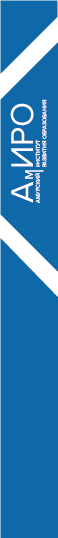 ФОП НОО, ООО, СОО: ОРГАНИЗАЦИОННЫЙ РАЗДЕЛ
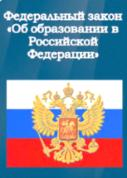 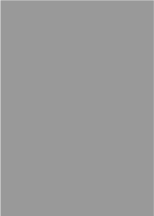 ФЕДЕРАЛЬНЫЙ КАЛЕНДАРНЫЙ УЧЕБНЫЙ ГРАФИК
УЧЕБНЫЕ НЕДЕЛИ                КАНИКУЛЫ
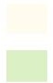 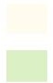 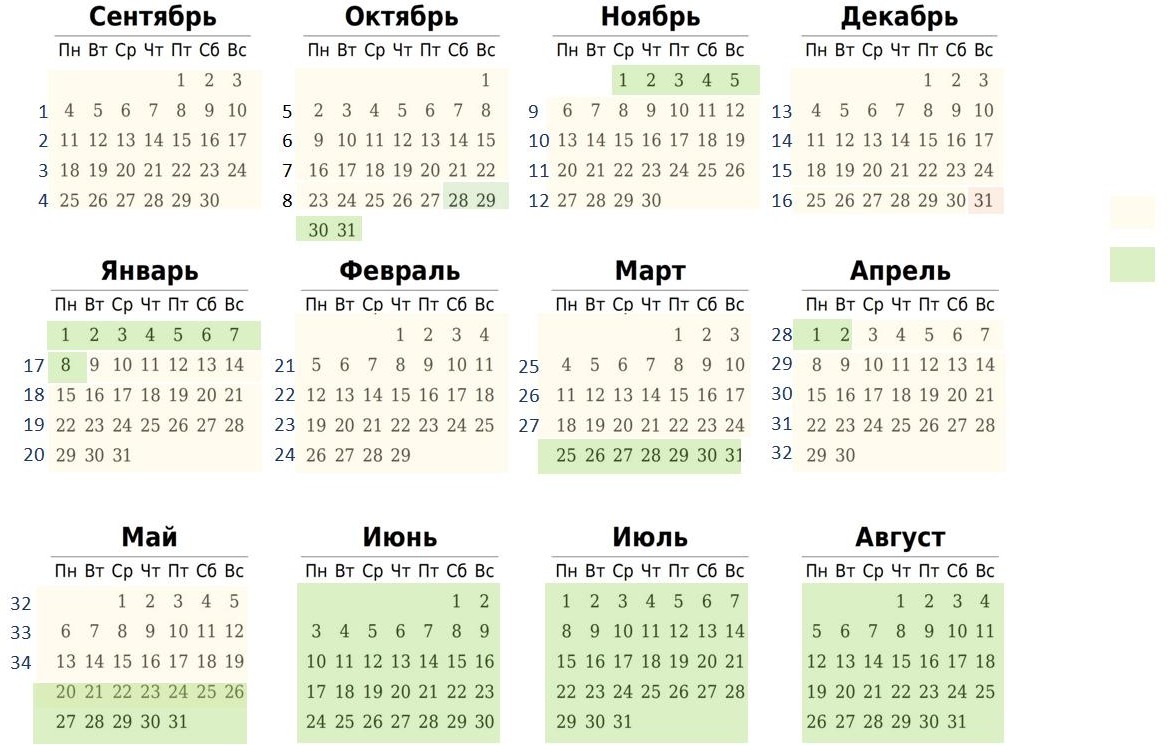 ч. 64 ст.12
Образовательные организации вправе непосредственно применять при реализации соответствующих основных общеобразовательных программ федеральные основные общеобразовательные программы, а также предусмотреть применение федерального учебного плана, федерального календарного учебного графика, федеральных рабочих программ учебных предметов, курсов, дисциплин (модулей). В этом случае соответствующая учебно-методическая документация не разрабатывается.
На основании статьи 2 Федерального закона № 273-ФЗ разработка календарного учебного графика относится к компетенции конкретной образовательной организации
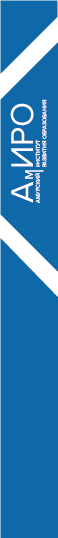 Научно-методическое сопровождение
Академия Минпросвещения России: курсовая подготовка учителей и руководителей ОО;

ФГБНУ «Институт стратегии развития образования РАО», портал «Единое содержание общего образования» (https://edsoo.ru): программы, семинары, методические рекомендации, апробация рабочих программ (https://edsoo.ru/Ekspertnaya_aprobaciya_P.htm);

ГАУ ДПО «Амурский областной институт развития образования»: информирование (http://amur-iro.ru/ffgos/obnovlyonnye-standarty), реализация КПК, мониторинг, консультирование, проведение мероприятий (марафон - https://forms.yandex.ru/u/63e45415c417f317b8faa5ca/), «горячая линия» (https://forms.yandex.ru/u/63f5a5eed046882e5677567e/).
ПОРТАЛ «ЕДИНОЕ СОДЕРЖАНИЕ ОБЩЕГО  ОБРАЗОВАНИЯ»
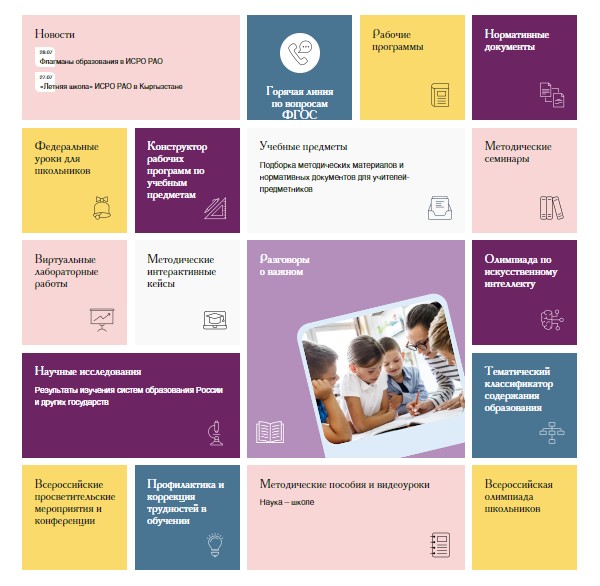 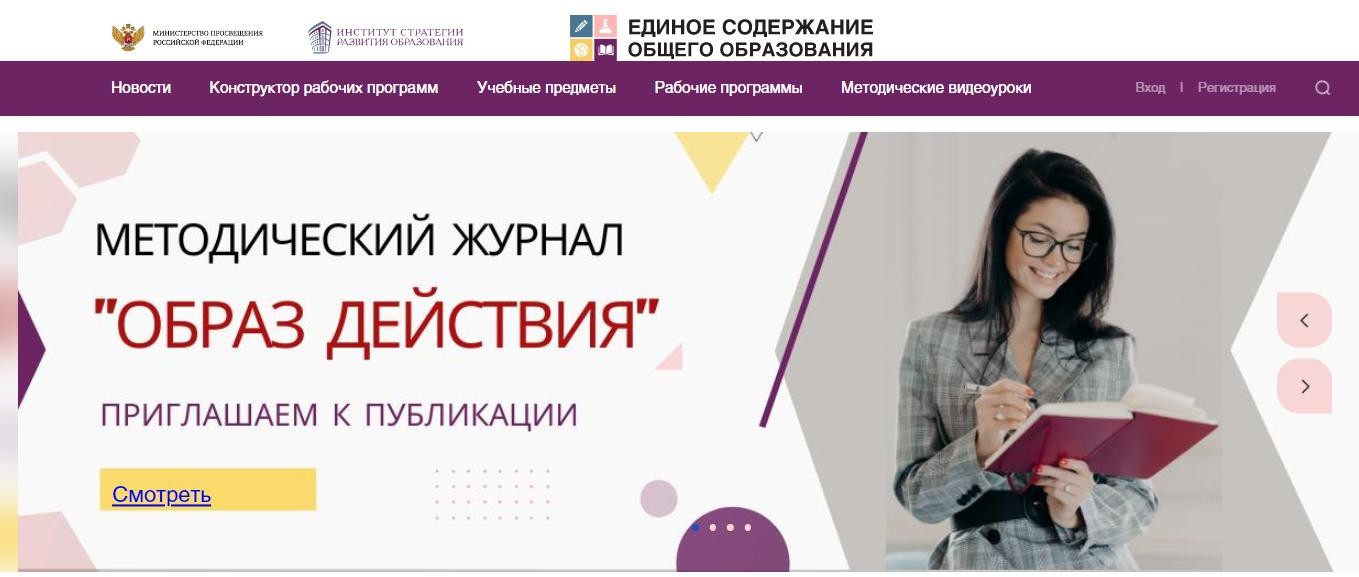 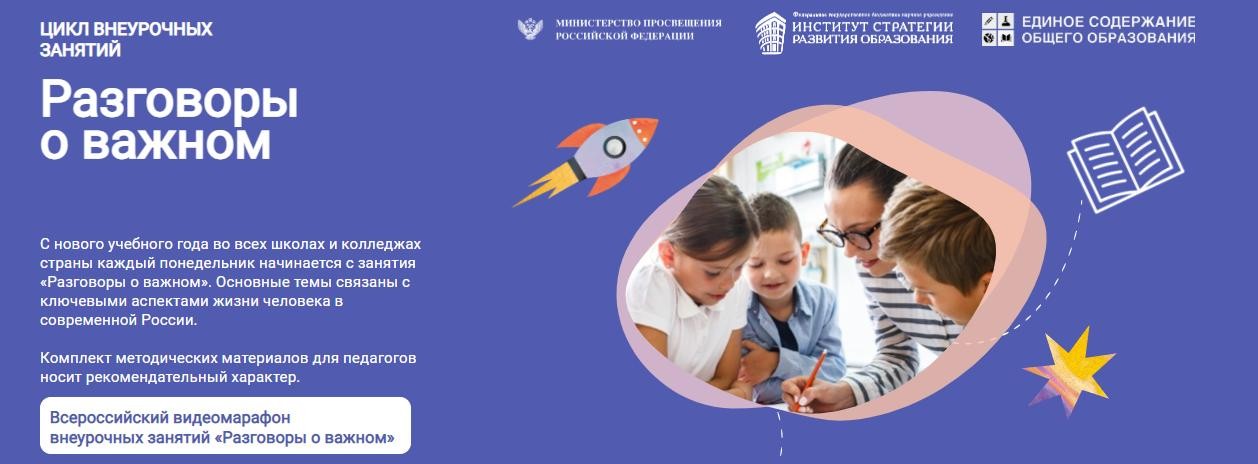 https://edsoo.ru/
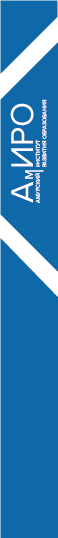 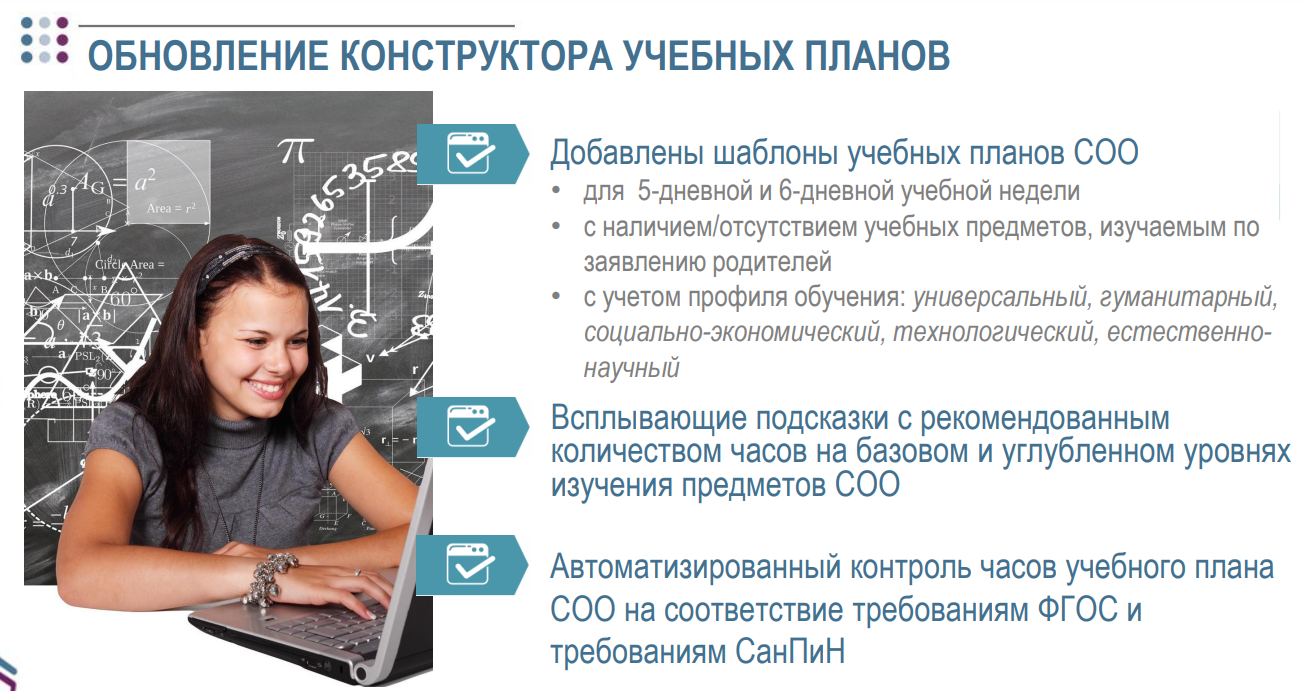 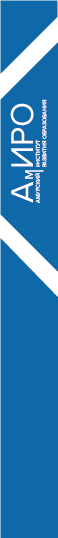 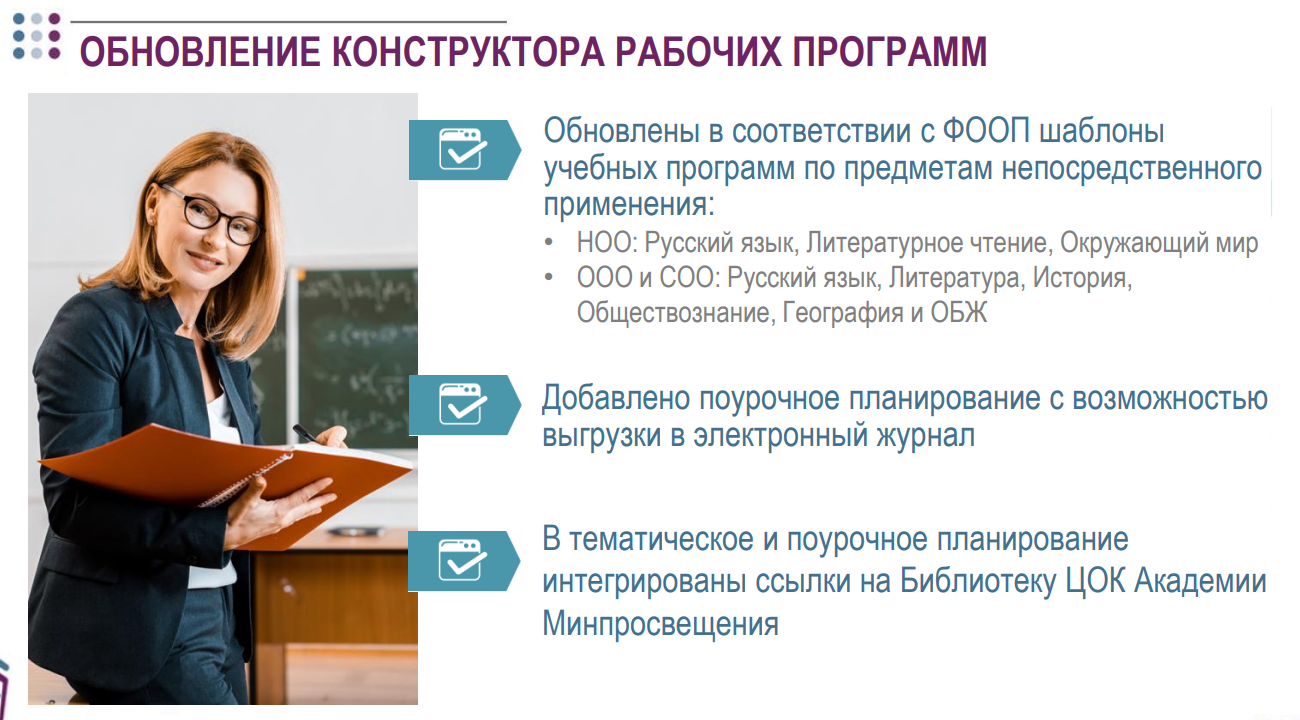 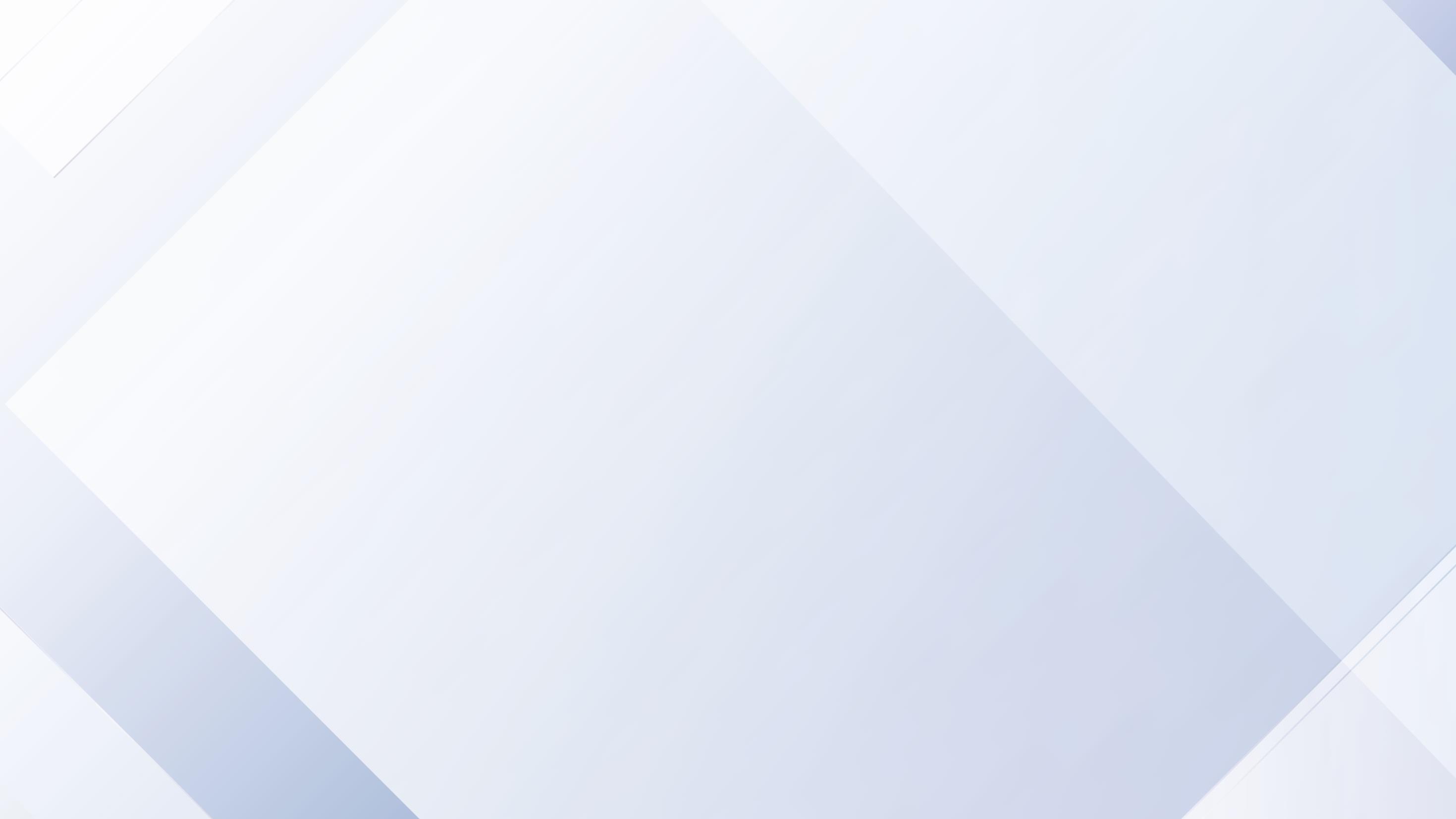 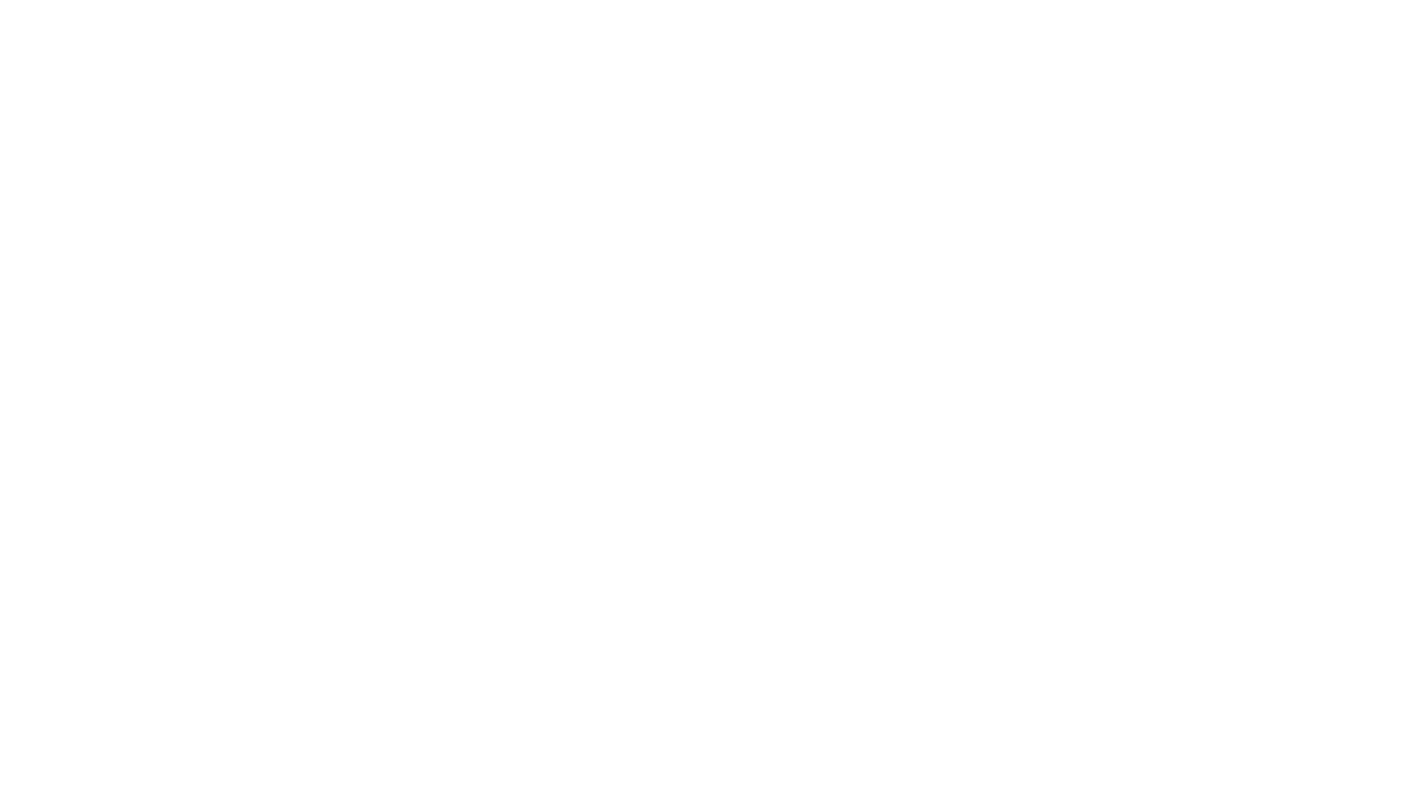 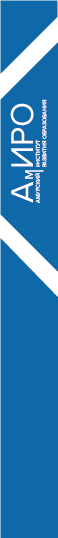 О ВВЕДЕНИИ ФГОС и ФООП
В 2023/24 УЧЕБНОМ ГОДУ
Реализация плана перехода на обновленные ФГОС

Основные общеобразовательные программы подлежат  приведению в соответствие с ФООП не позднее 1 сентября 2023 года

Образовательные организации разрабатывают 
ООП в соответствии с ФГОС и соответствующими ФООП

Содержание и планируемые результаты
разработанных образовательными организациями  ООП должны быть не ниже соответствующих  содержания и планируемых результатов ФООП
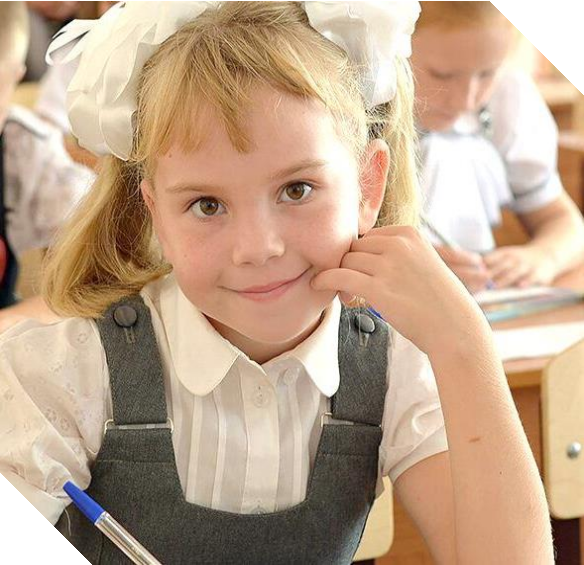 6